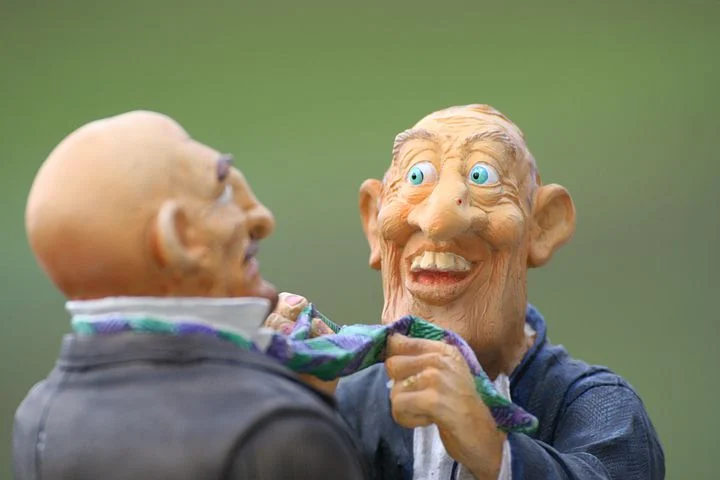 Some Lessons About Conflict
Colossians 4:10,14
The Man Barnabas
He was generous: Acts 4:36-37
He was an encourager: Acts 4:36; 11:23
He was a ‘good man’: Acts 11:24
He was “filled with the Spirit and full of faith: Acts 11:24
The Man John Mark
He left the mission team: Acts 13:13-14
He was the source of division: Acts 15:39-40
He became a ‘fellow worker’: Philemon 24
He became useful: 2 Tim. 4:11
He became a ‘spiritual son”: 1 Pet. 5:13
The Man Demas
He was a fellow worker: Philemon 24
He became a deserter: 2 Tim. 4:9-10
He became in love with the world: 2 Tim. 4:9-10